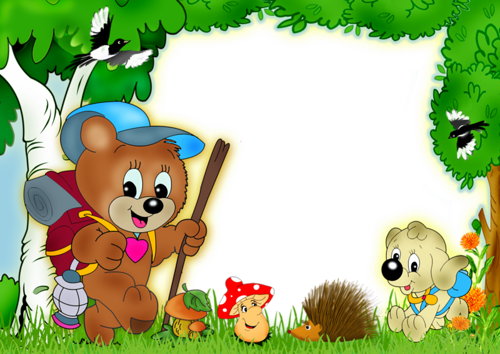 Что  такое лес?
Воспитатель:
Королёва О.Ю.
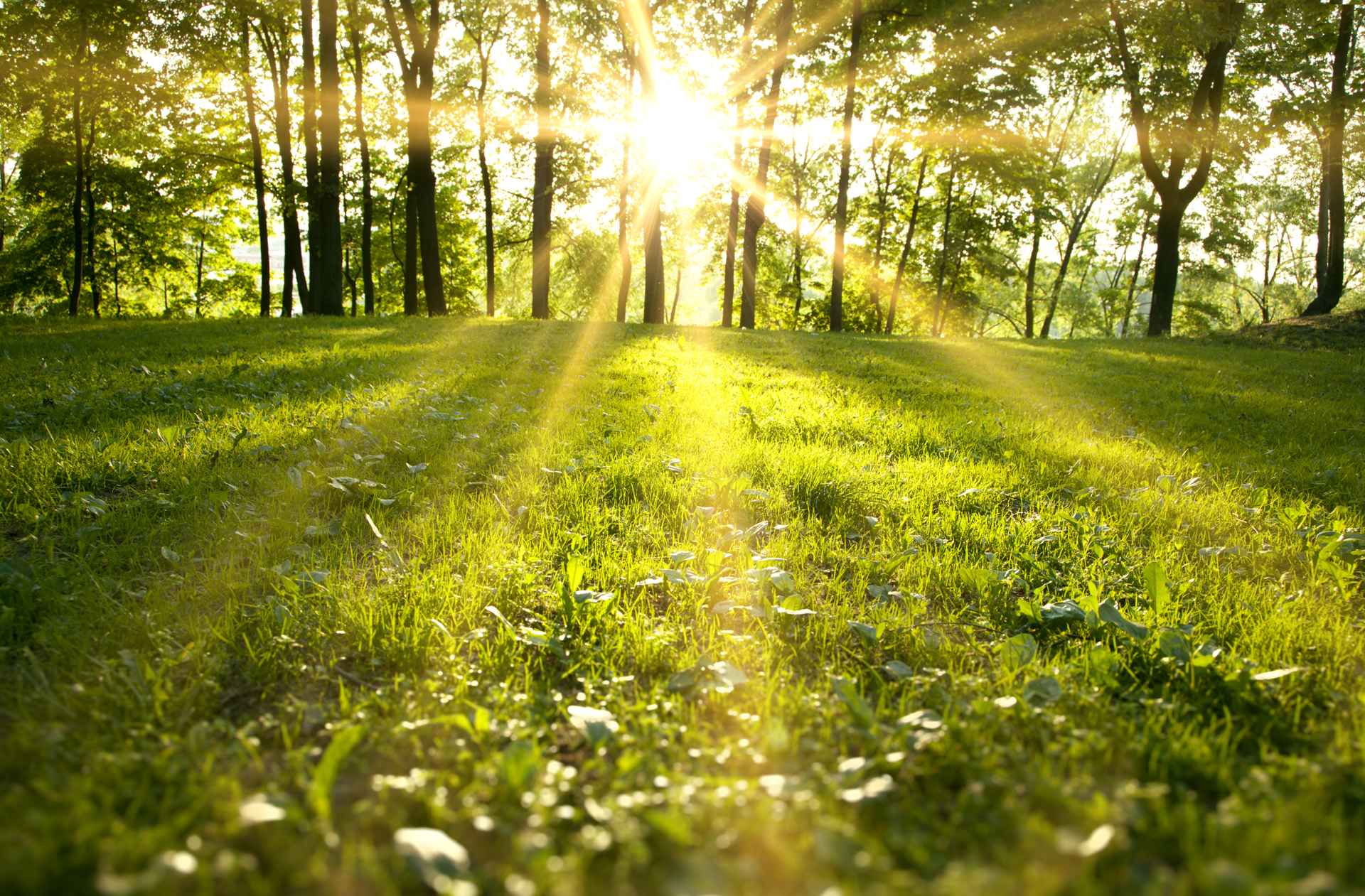 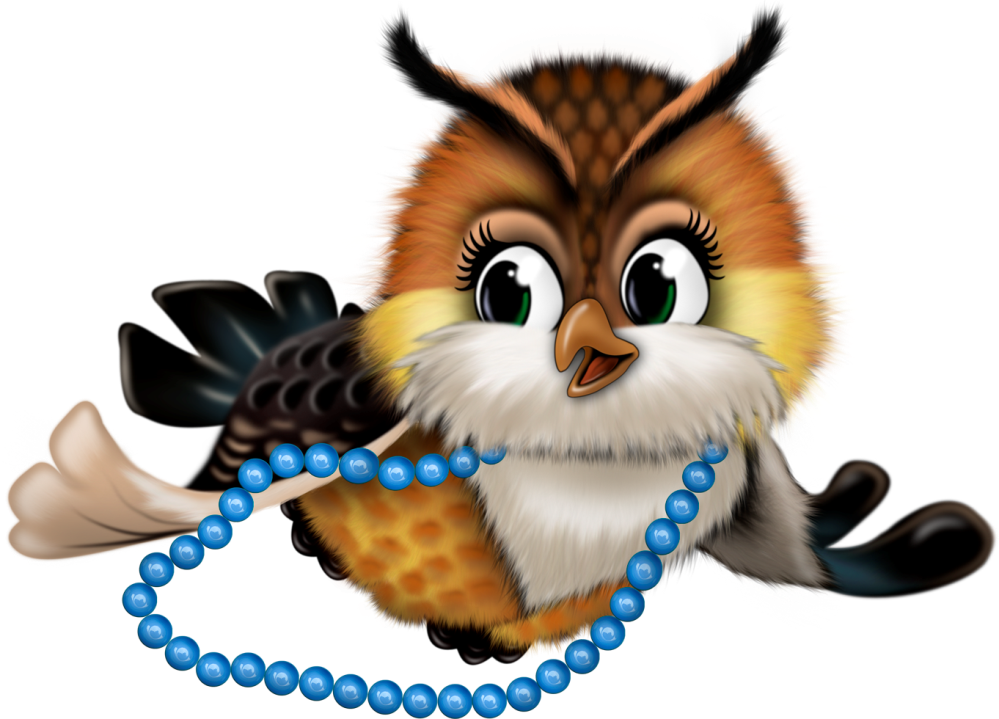 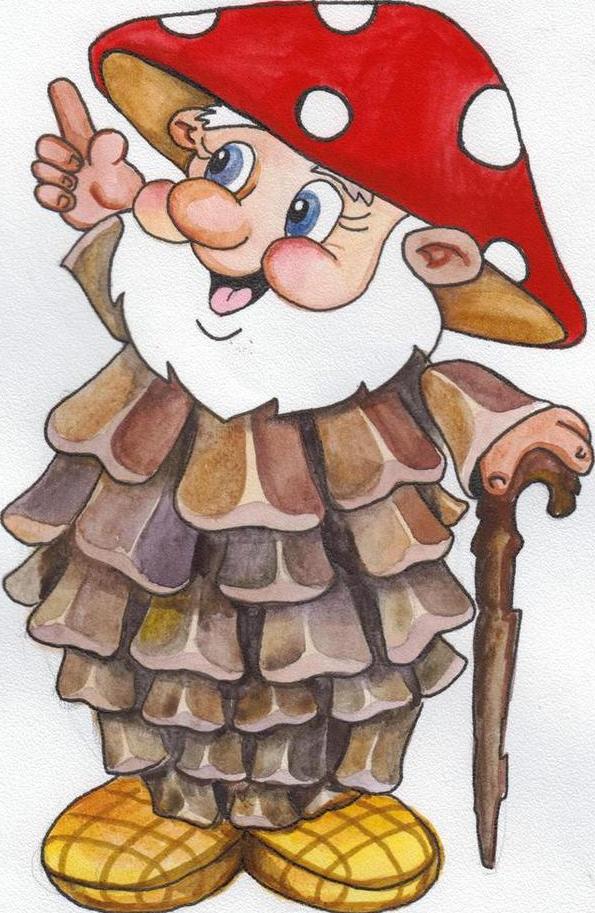 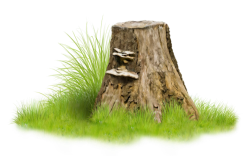 На пеньке в лесу сижу,
За порядком я слежу,
Чтоб зверей не обижали,
Чтобы гнёзд не разоряли,
Не сорили, не шалили,
Чтоб костров не разводили,
Лес красивым сохранили.
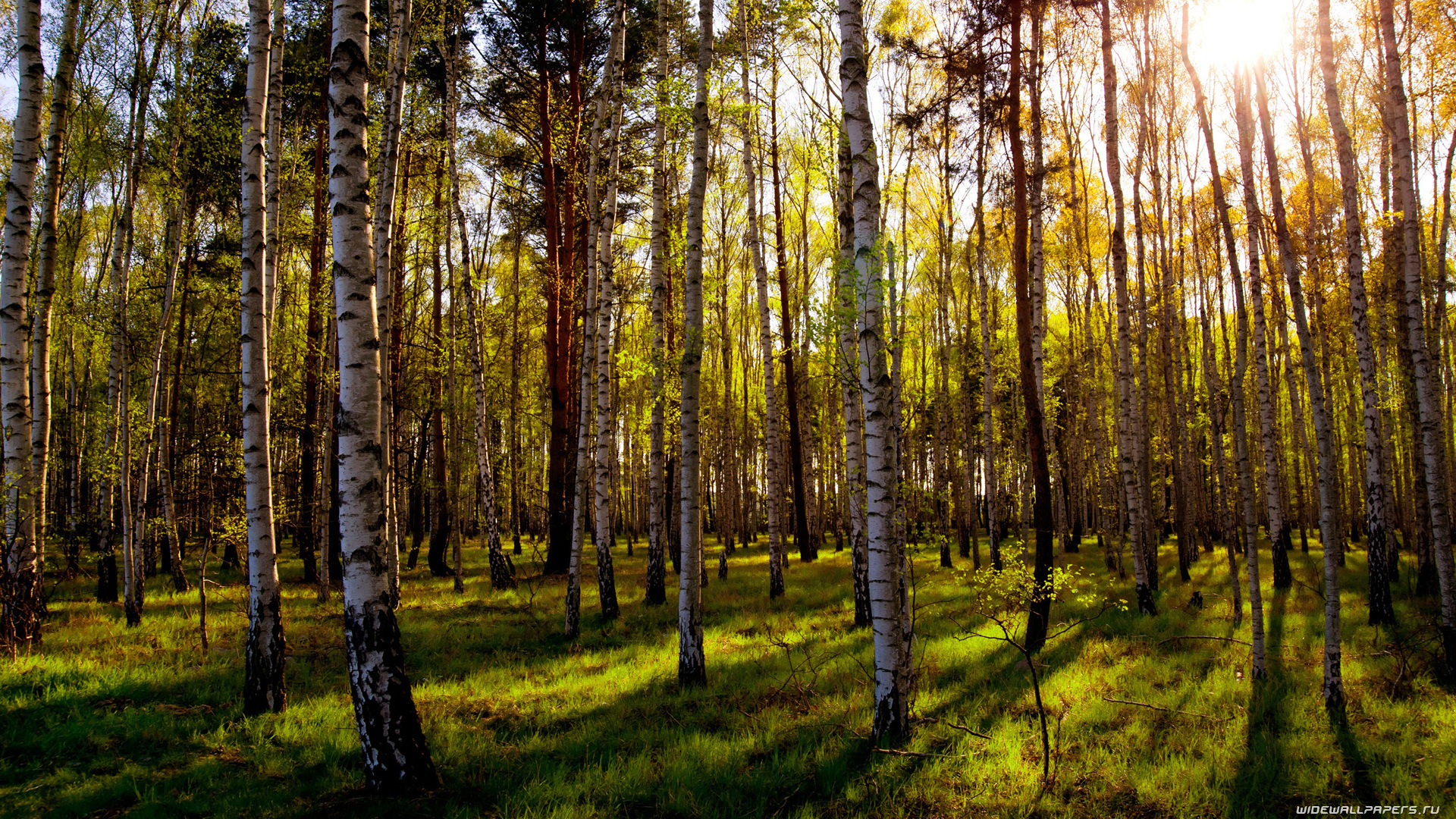 Что такое Лес?
Это сосны и берёзы до небес
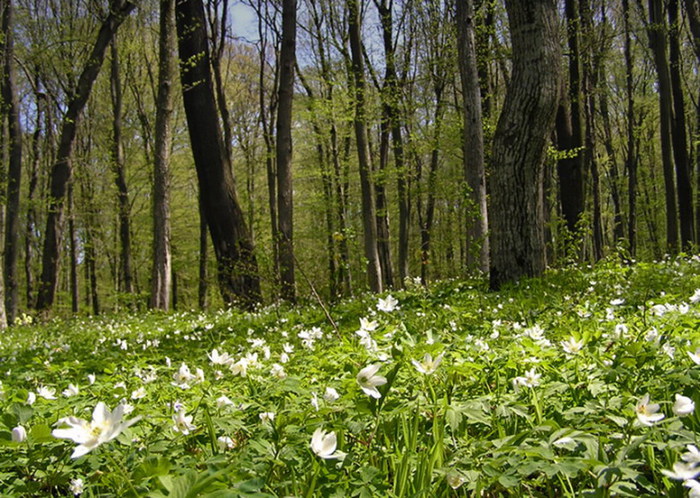 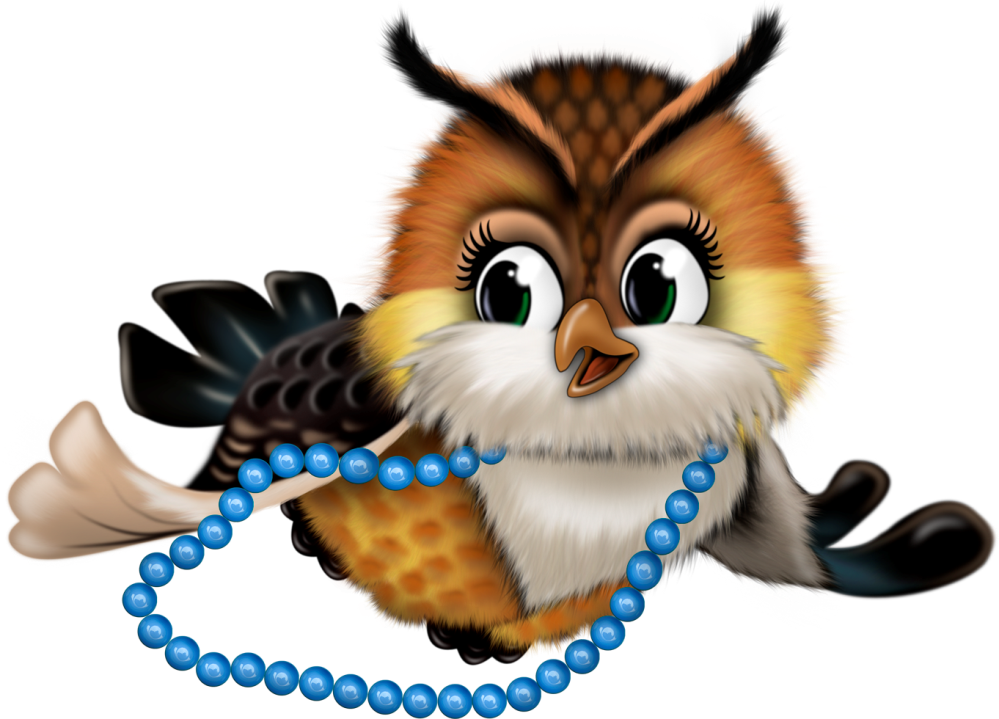 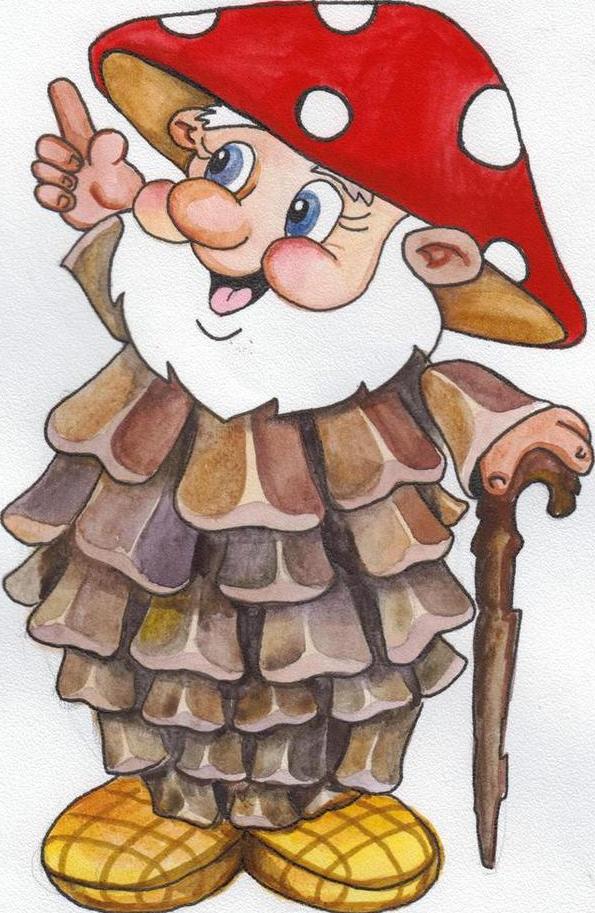 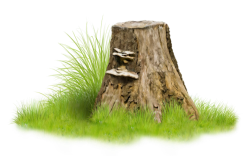 Расскажу вам о трёх правилах, которые надо знать тем, кто приходит к нам в гости: 
«Не сори, не шуми, не губи».
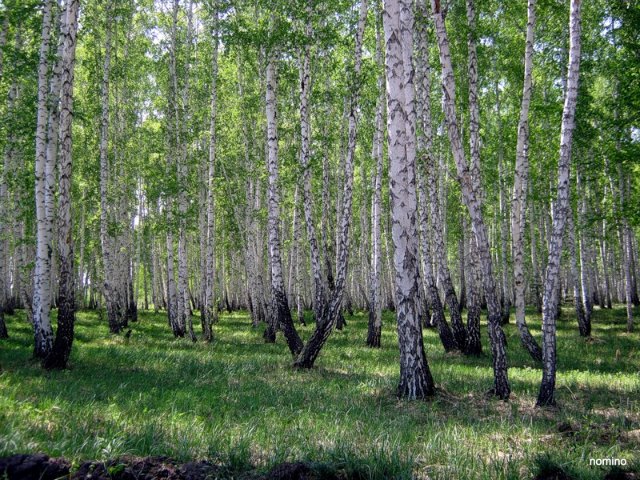 Что растёт в лесу?
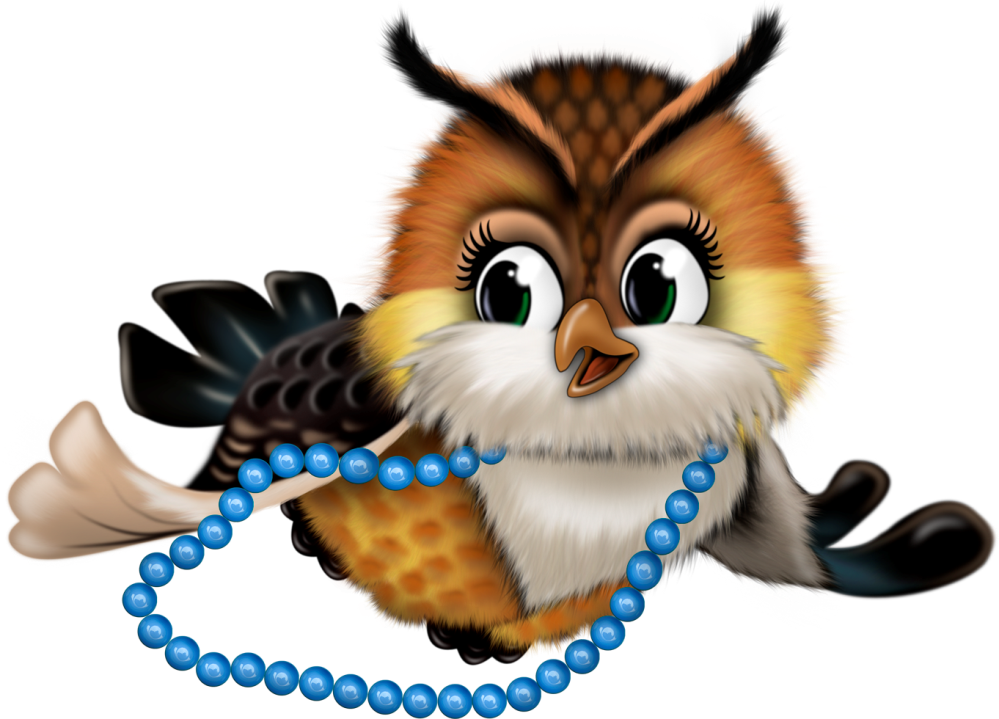 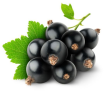 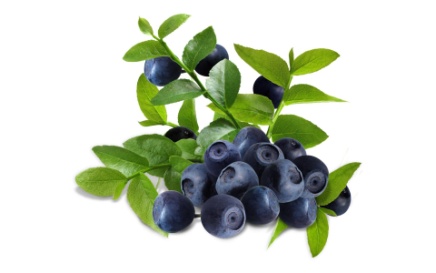 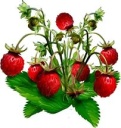 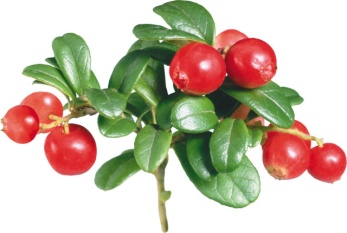 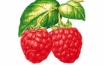 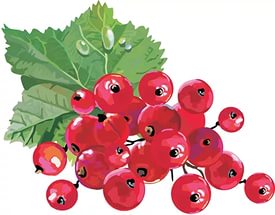 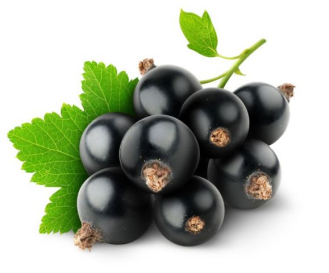 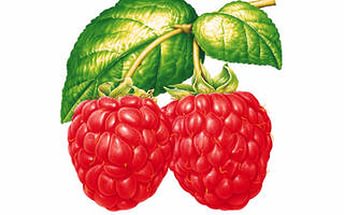 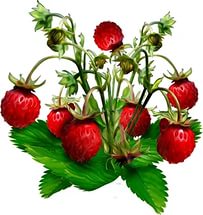 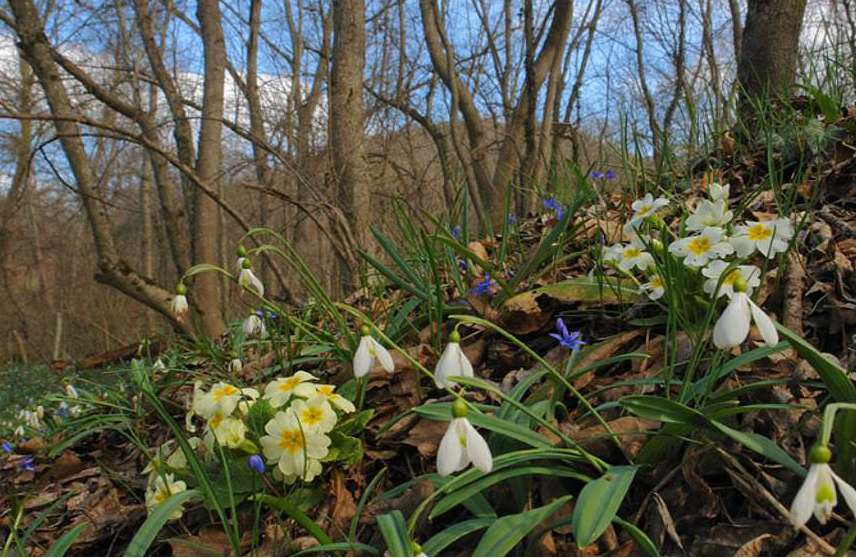 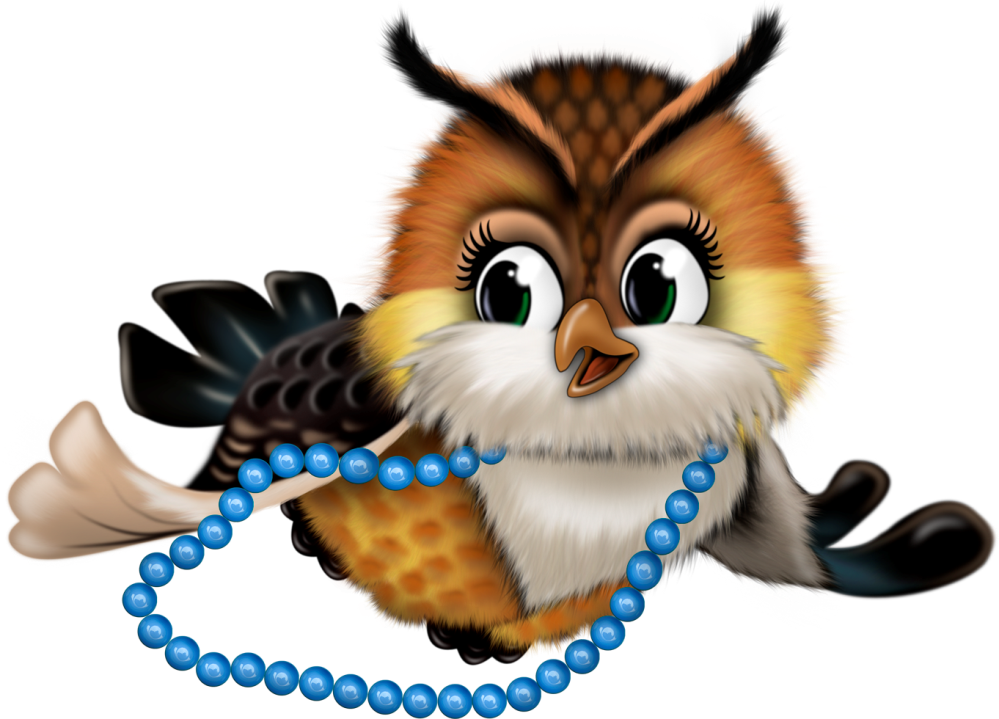 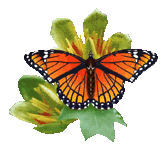 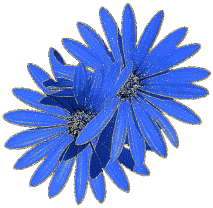 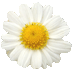 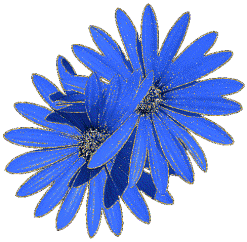 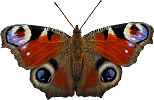 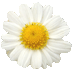 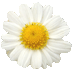 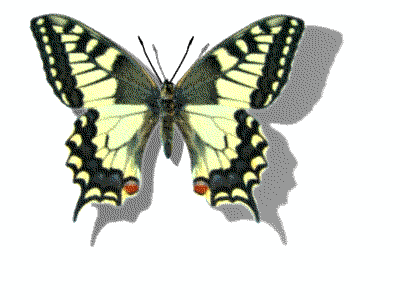 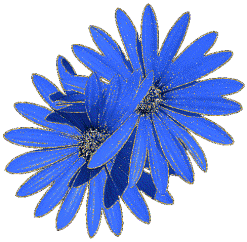 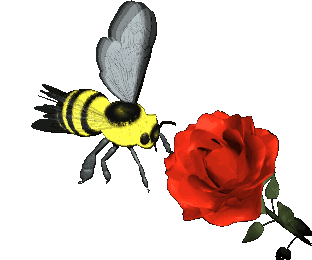 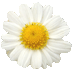 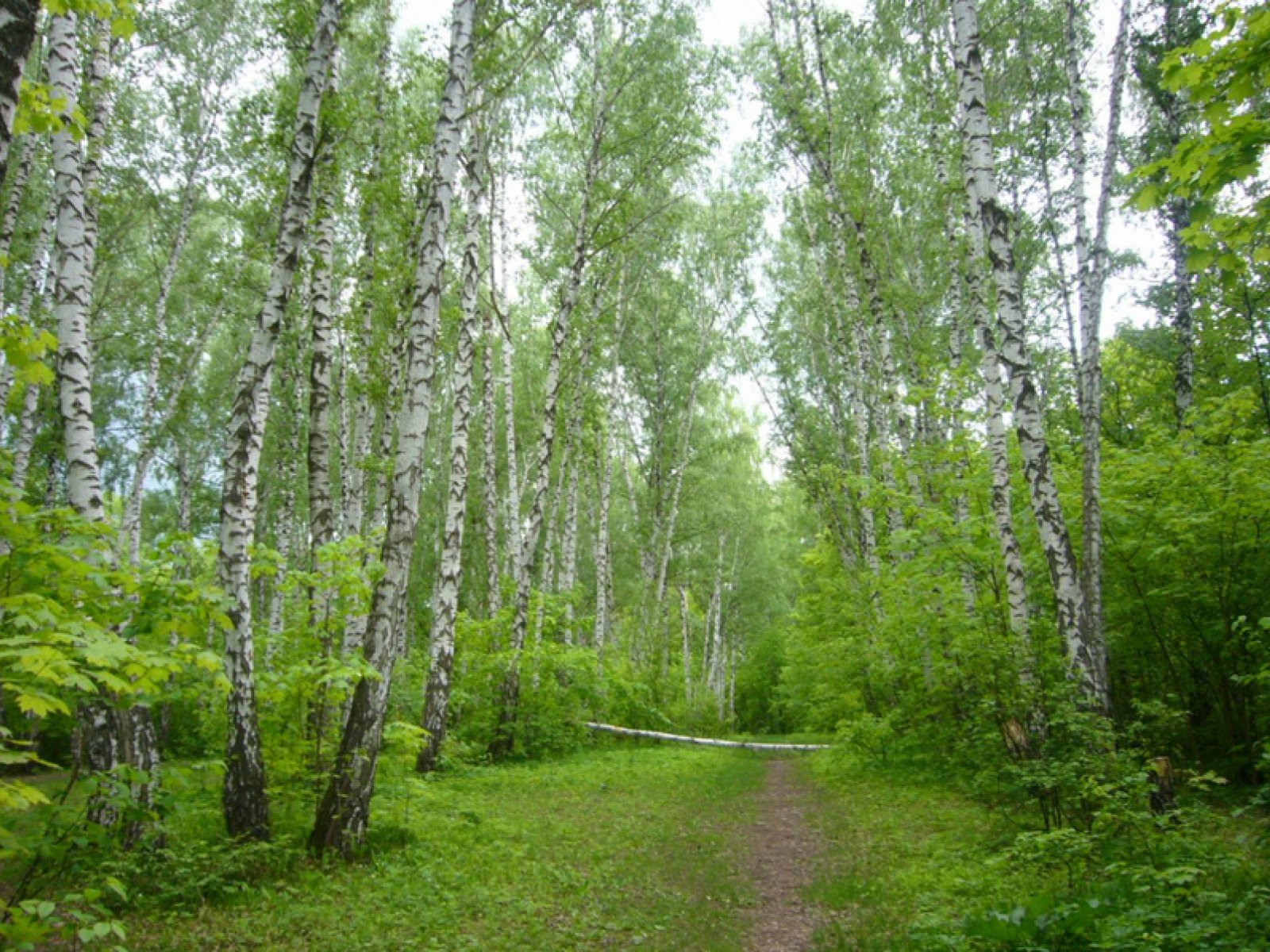 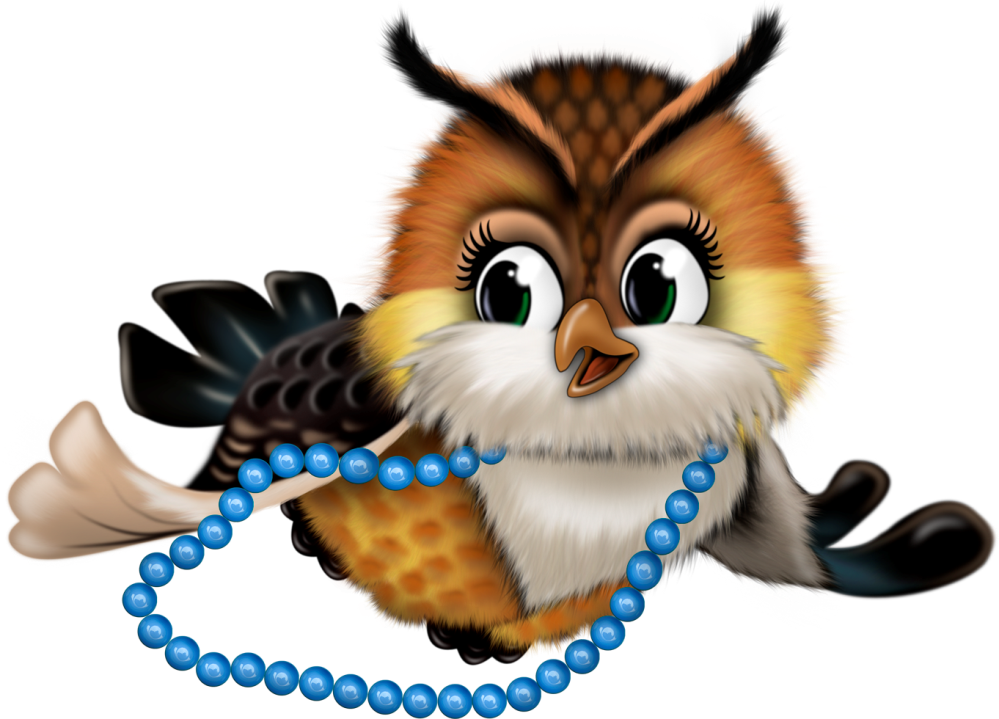 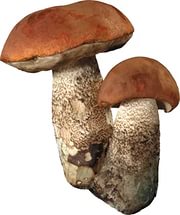 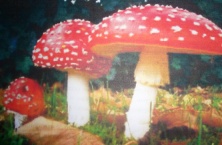 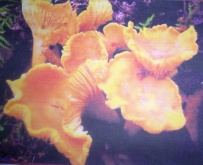 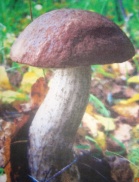 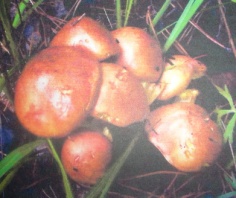 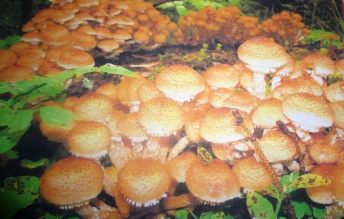 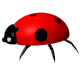 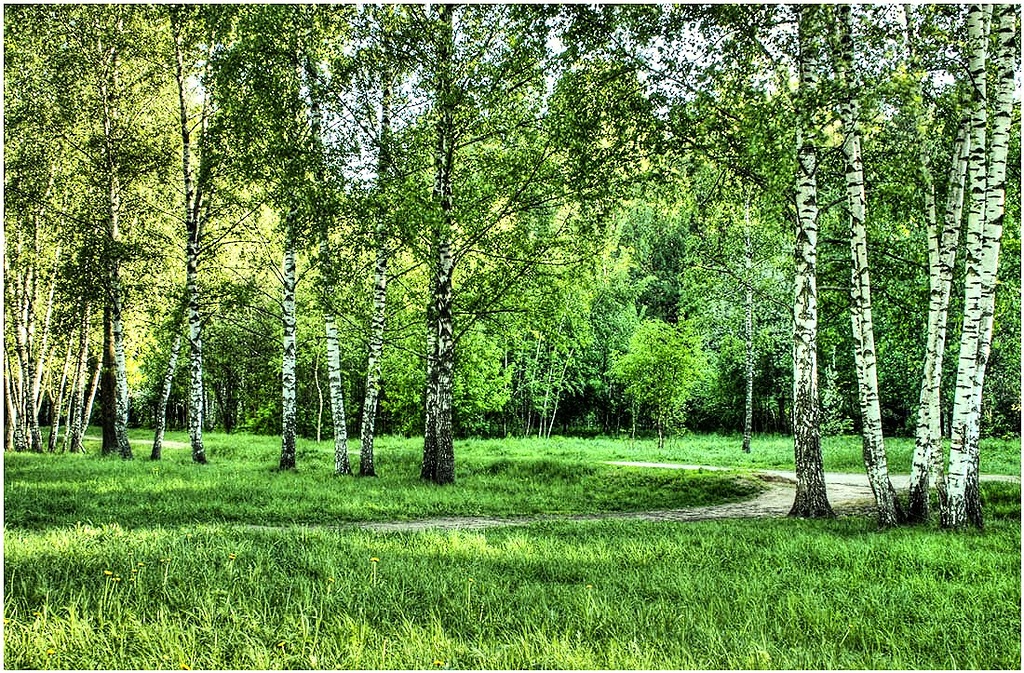 Кто живёт в лесу?
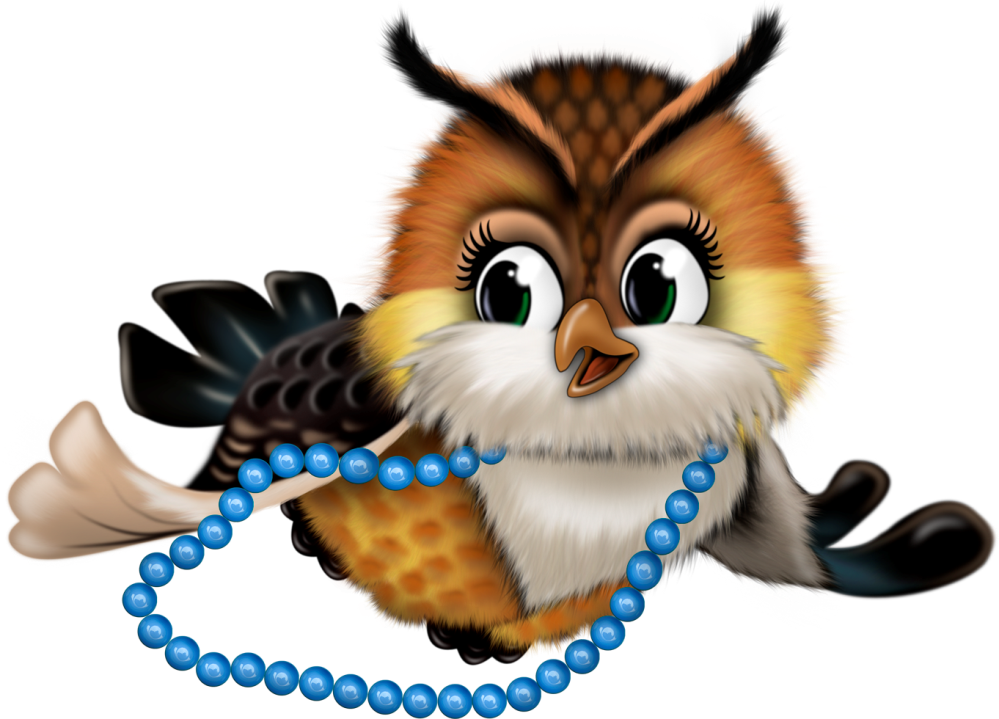 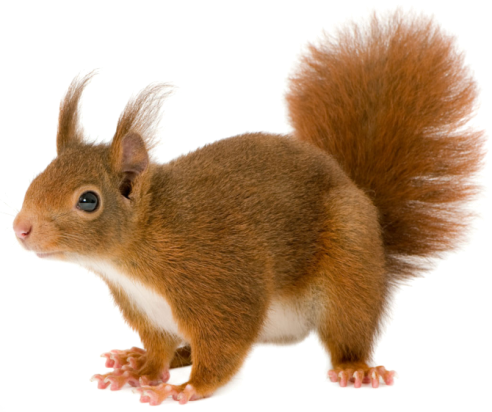 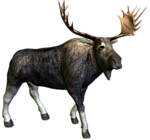 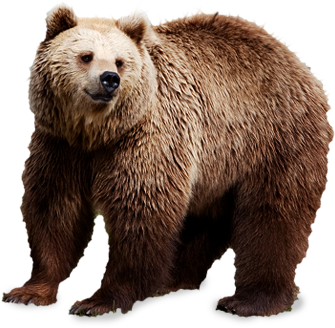 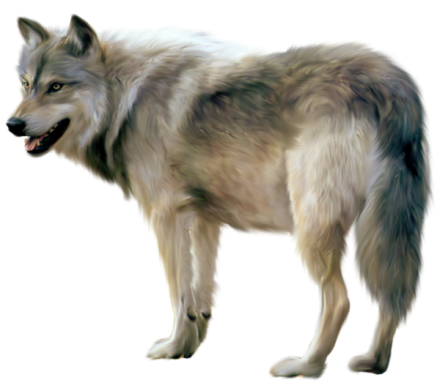 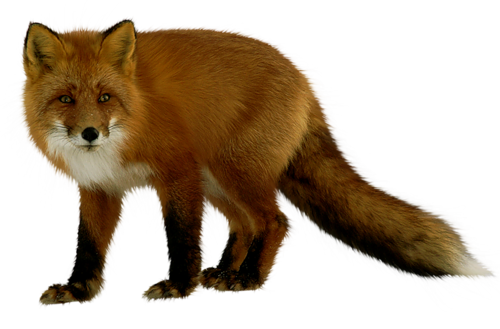 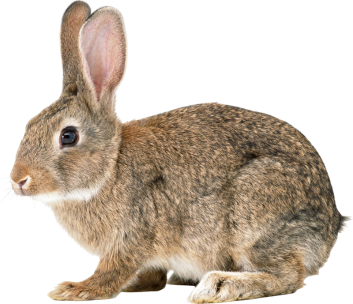 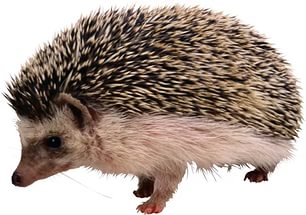 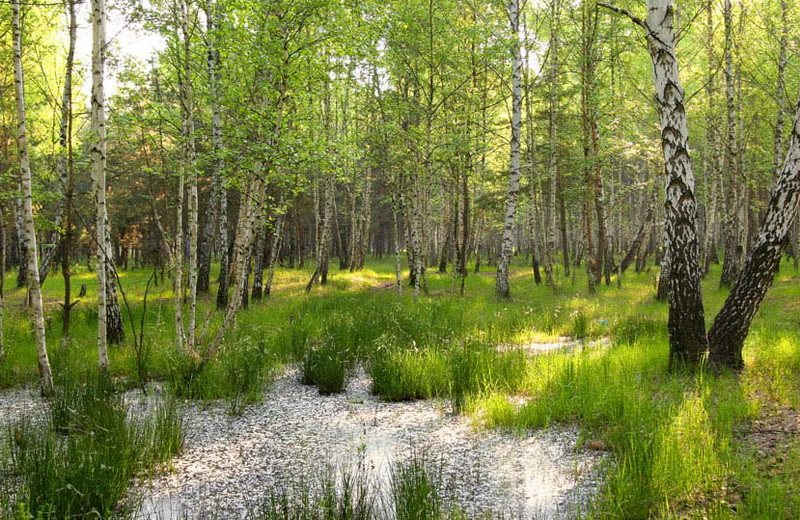 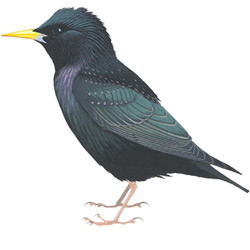 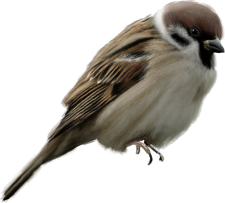 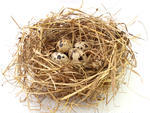 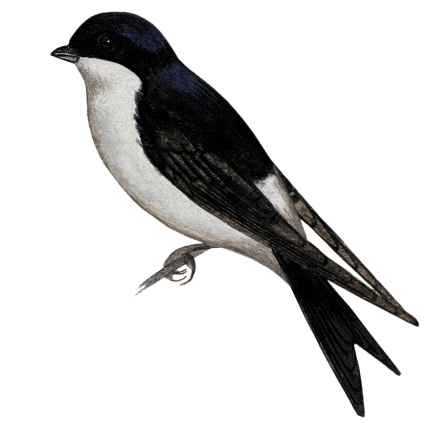 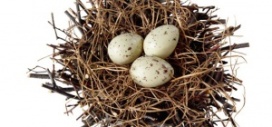 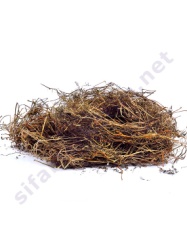 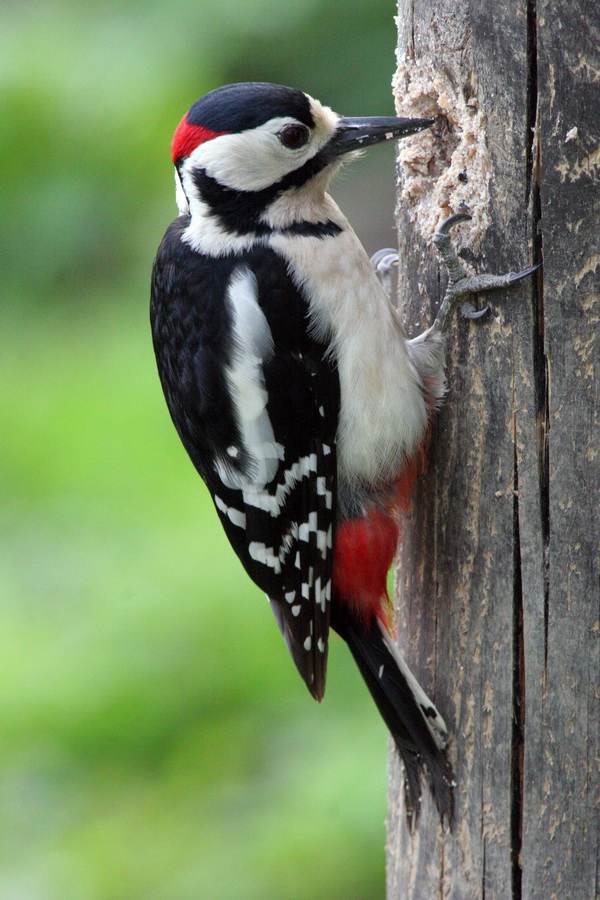 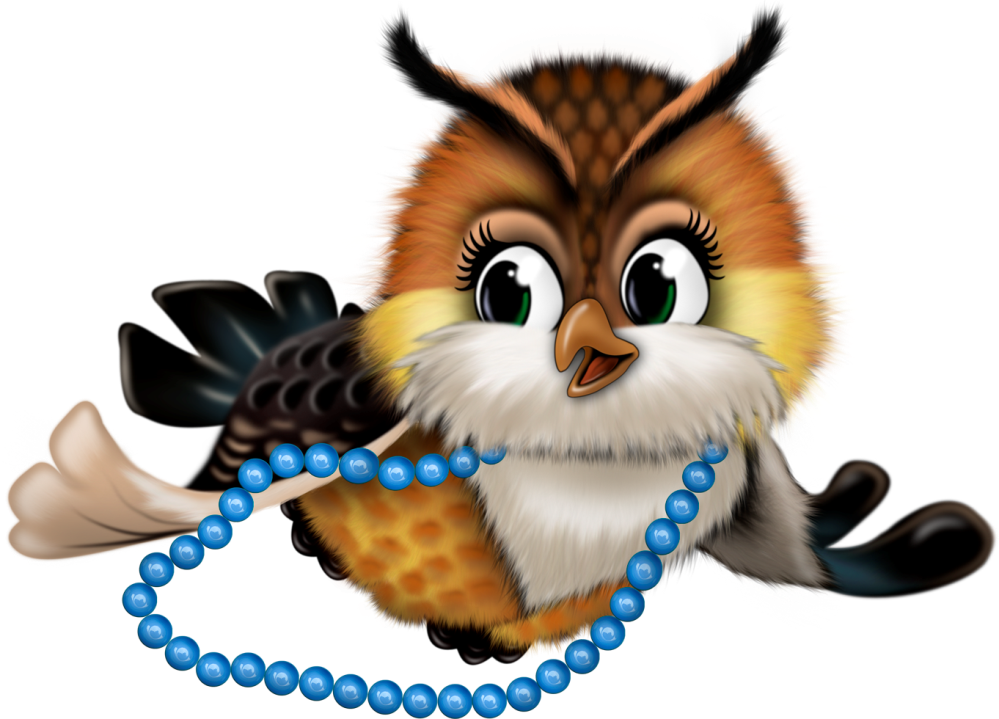 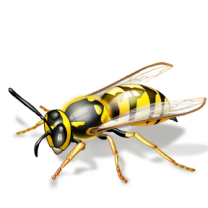 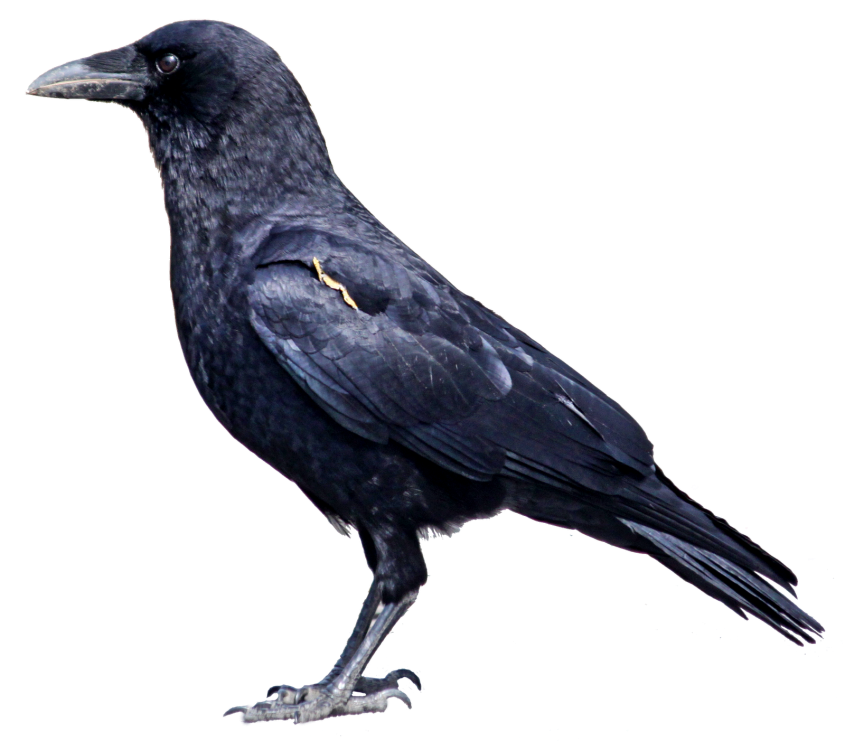 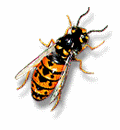 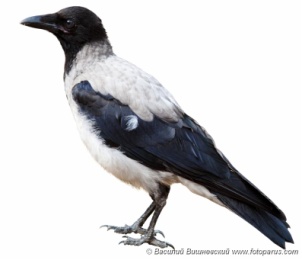 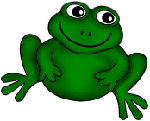 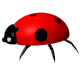 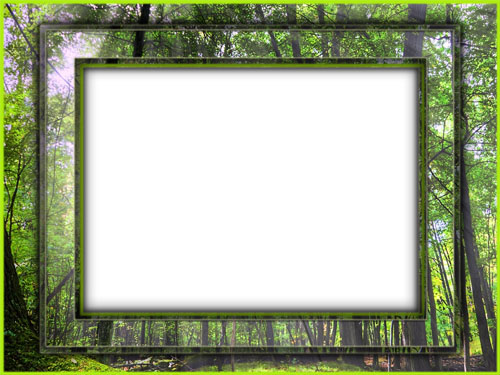 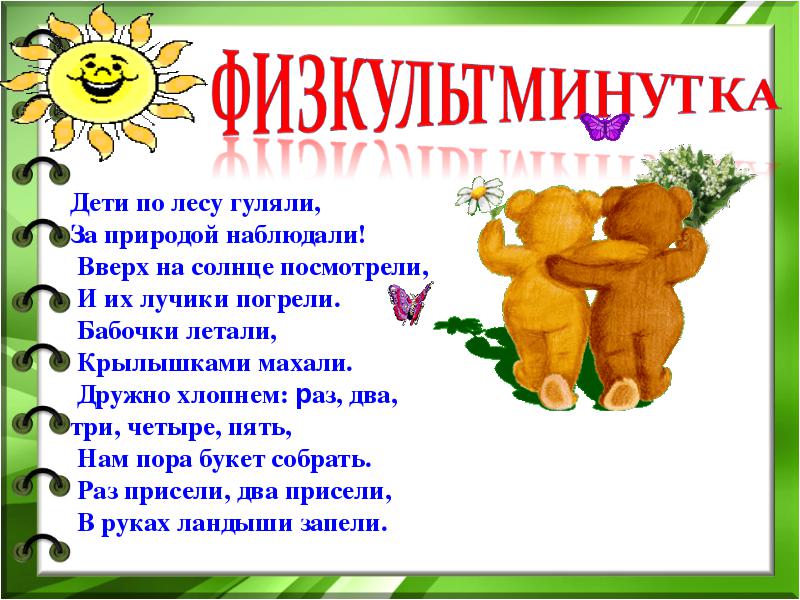 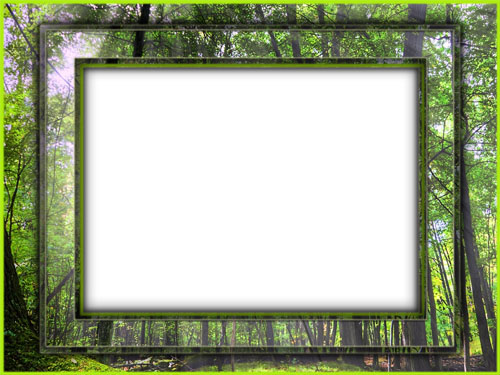 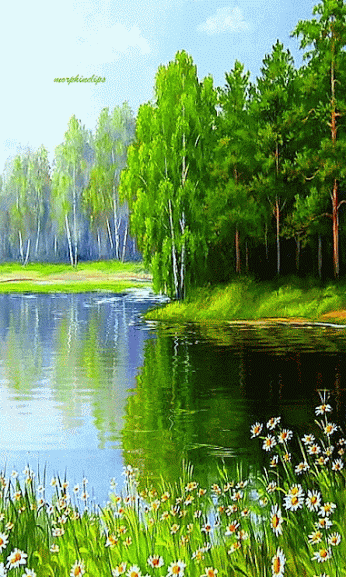 Очень любим мы, ребята, слушать музыку в лесу,
И кузнечика, и дятла, и пчелу, и стрекозу.
Солнце ласково смеётся, светит ярче, горячей.
И с пригорка звонко льётся разговорчивый ручей.
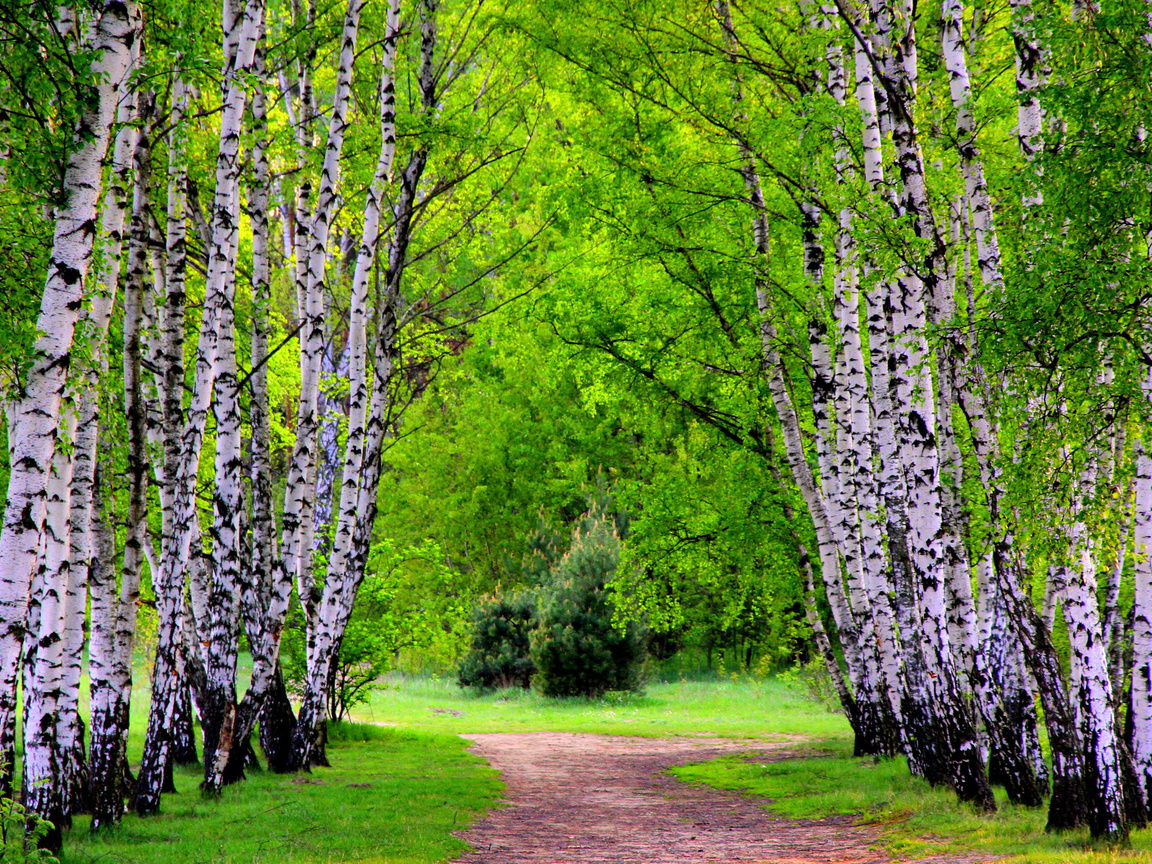 Игра «Кто лишний?»
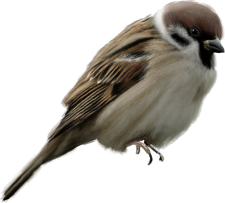 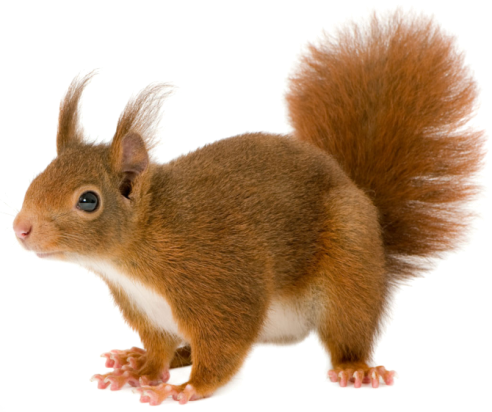 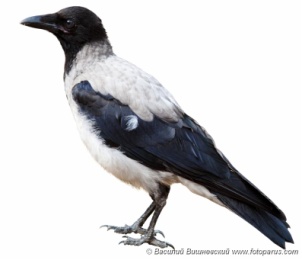 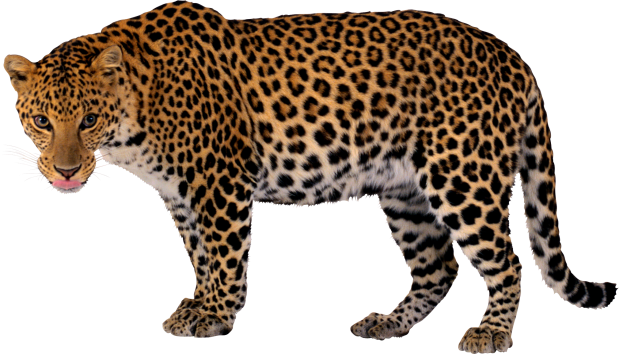 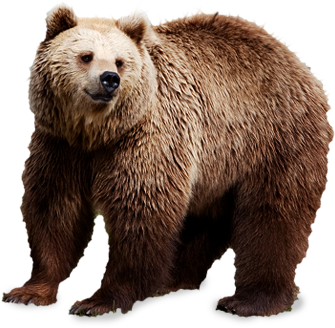 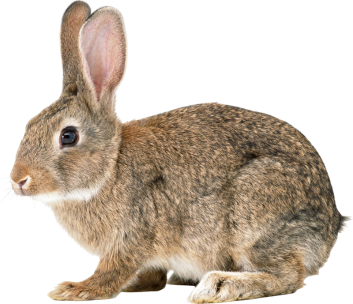 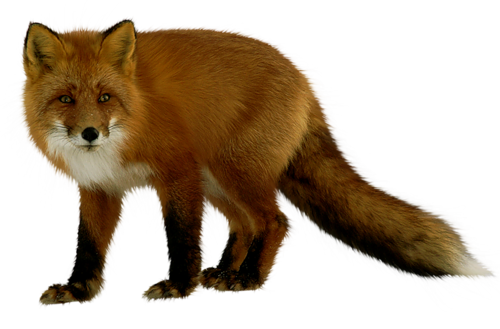 Игра «Покорми животное».
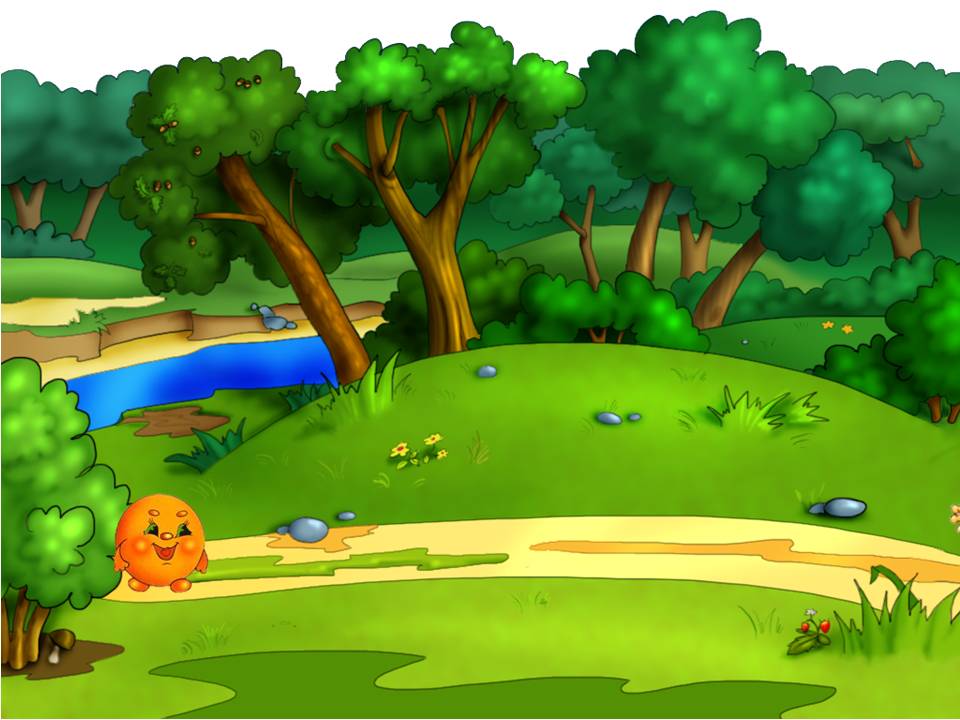 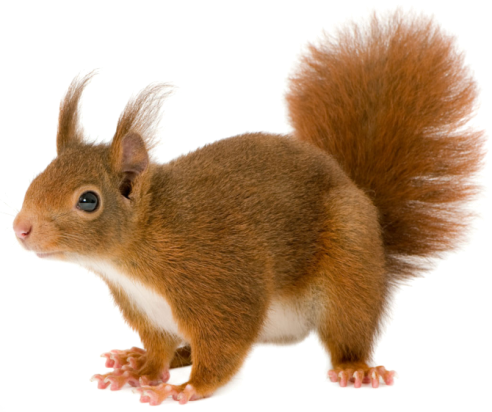 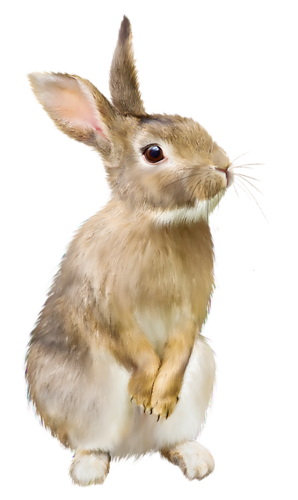 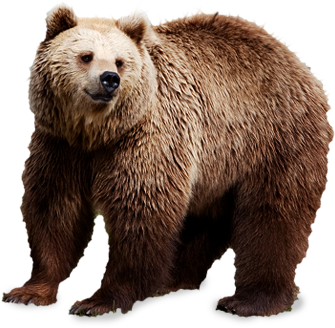 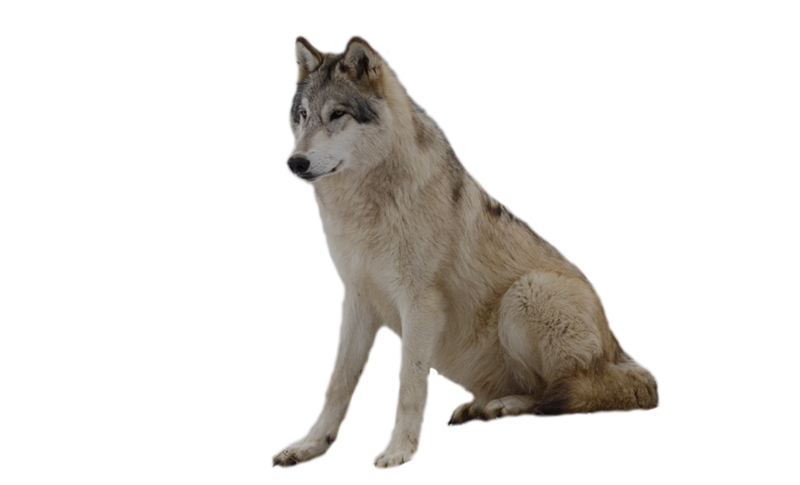 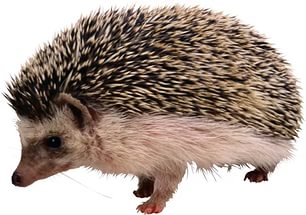 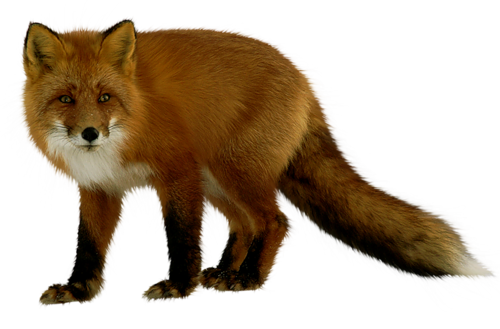 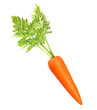 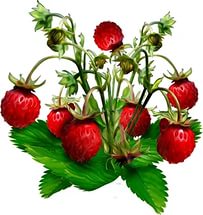 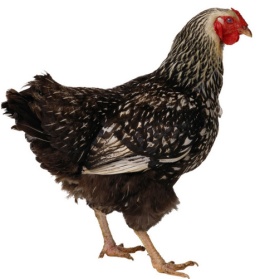 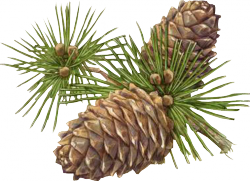 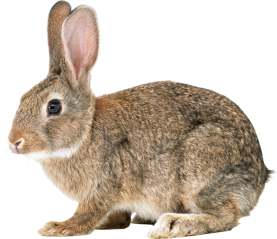 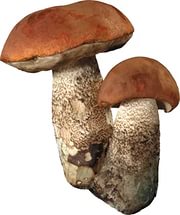 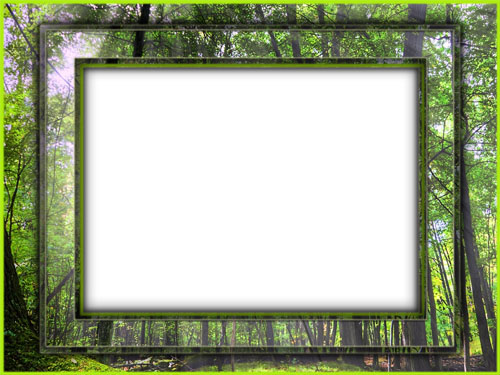 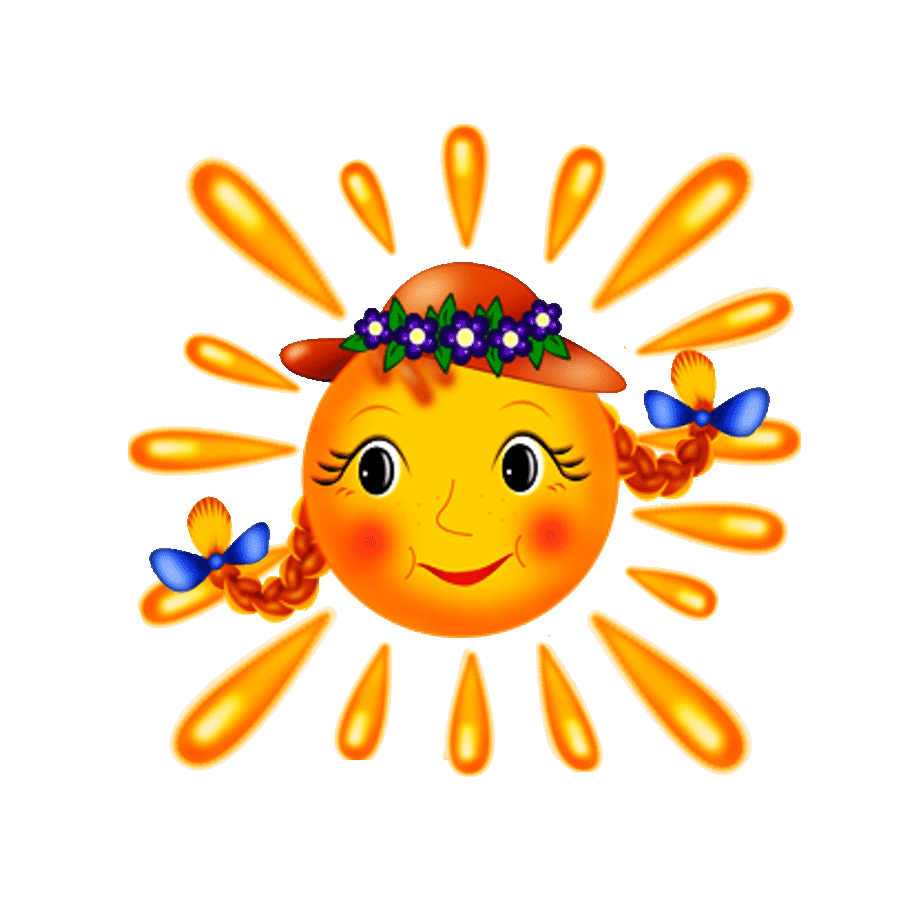 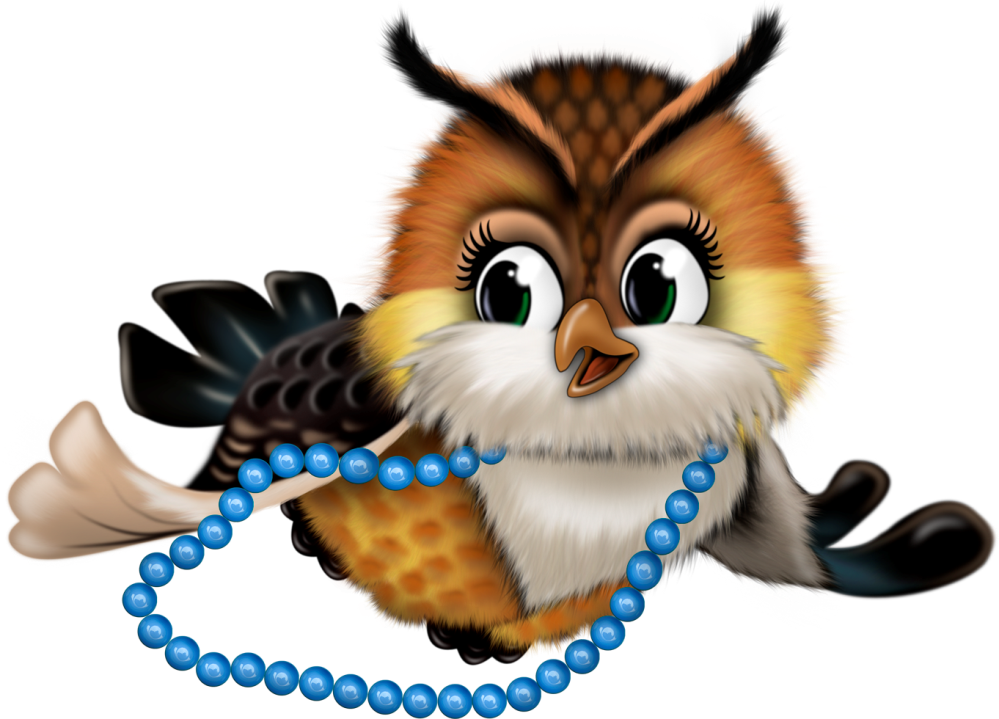 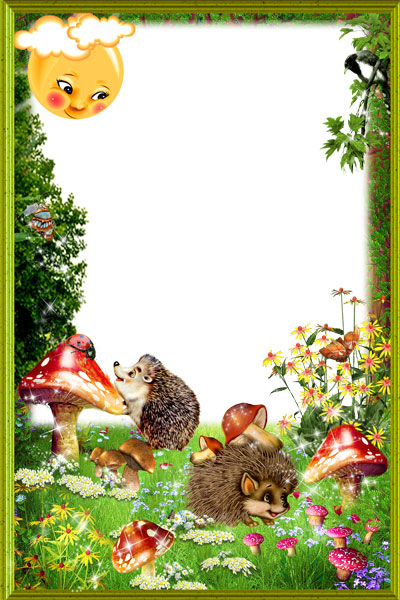 Молодцы!